NuFact 2022 Meeting
W Pellico	
Vertical Drift Photon Detector 
Power over Fiber PoF
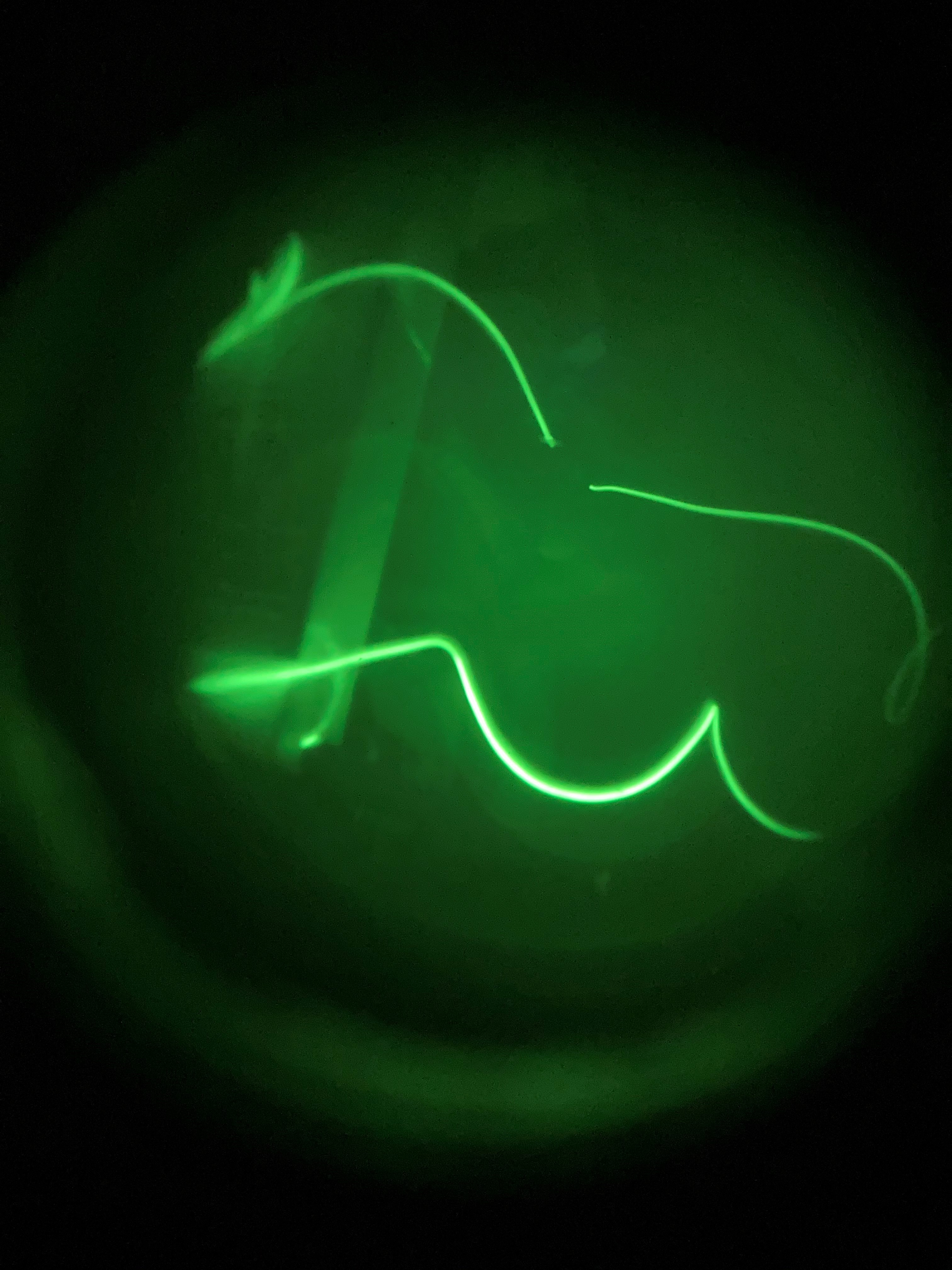 Today
PoF has moved beyond a concept – It has been successfully demonstrated

PoF has proven itself in VD PD but also industry

PoF will play a role in HEP detectors which require power delivery that offers low noise, isolation and long term viability
9/5/2022
W. Pellico, VD PD PoF 2022
2
Thanks
People that made this effort successful 
Broadcom (Led by Jan Werthen with more than 40 years of expertise)
UIUC (Led by Professor Larry Lee and Student Bora Kim)
MH GoPower ( Led by John Wu and MHG (president and owner))
NASA ( Space Systems – JPL)
FNAL (Led by Andrew Feld, Ken Koch and William Pellico)
SDSM ( Led by David Martinez, Students Diana Leon, Alex Heindel


Many in the field who have help test, poke and prod our PoF systems
9/5/2022
W. Pellico, VD PD PoF 2022
3
-How did we get here  -
Almost a year ago we did our first PoF 
First PoF system based upon Si optical photovoltaic cells (OPC) 
Operating at wavelengths of 971 nm
Lasers power between 2 and 3 W
Efficiencies between 16 and 23 percent
20 systems were built and operated

After multiple cathode removals, cryo cycling and system connections/disconnection – not a single OPC or laser system failure or even any issue found.

Si PoF based system met all the requirements of power, noise, and existing in the VD high voltage environment
9/5/2022
W. Pellico, VD PD PoF 2022
4
Path to PresentDesire to deliver a more cost effective, lower loss PoF system
Si was successful and delivered as expected
Si has known limitations at cold temperatures (well document over 30 years) 
Si is not well suited for space applications 
Si OPCs semiconductor design has efficiency limitations at any temperatures
Si popularity is due to cost
Si Vendor (GoPower) was/is extremely helpful and suppurative of expanding use. 
Chief scientist/engineers visited FNAL twice
Vendor did initial testing of products in liquid nitrogen at their facility before shipping
From the start, options were available, but the rapid VD PD time scale required we first demonstrate the PoF concept before we could test and implement a more ideal solution. 
GaAS and similar semiconductors
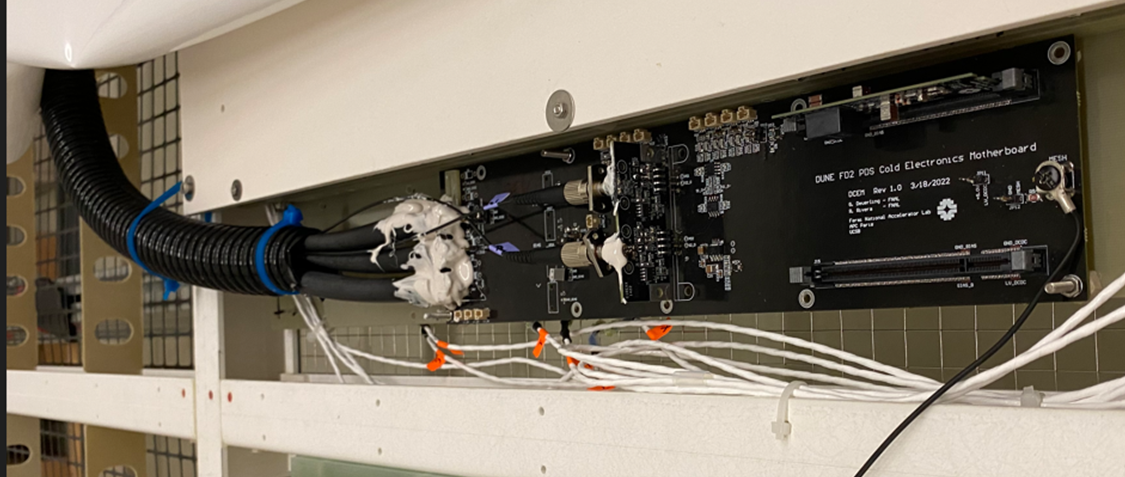 9/5/2022
W. Pellico, VD PD PoF 2022
5
GaAs
Two GaAs products were available that looked to meet the needs of VD PoF
Both vendors were contacted, and we started an extended period of discussions.
Vendor One 
Deals exclusively in space use PoF and related technology 
Low voltage options geared to digital use in space missions (heat applied to boost efficiency)
Limited desire to collaborate and develop cryo temp usage ( not part of business model)
Vendor Two
Broadcom has been a leader in communications for some time and had purchased a leader in developing of PoF technology
New uses of PoF has made technology desirable – bought a company with 30+ years of experience
Most importantly – they kept the original scientists who were still interested in further development
FNAL Purchased several PoF units – tested and characterized at FNAL in argon and nitrogen
Vendor lead PoF scientist (several visits with various tech people) is very interested in development
Vendor has provided over 30k in free lasers and PoF modules for FNAL evaluation
FNAL provided insight into operations and some modeling of devices
9/5/2022
W. Pellico, VD PD PoF 2022
6
GaAs
During the development of the GaAs cryo use – additional R&D was/is desired.
A one year contract with University of Illinois school of engineering was started
GaAs potential at cryo temps was not fully investigated
Carrier freeze out was evident 
Tunnel junctions at cold temp became more resistive
Build units that meet VD PD specification 
Extreme low temp ops with efficiencies of room temp devices
No contaminants
Use of approved material – namely epoxies/sealants


In the end a partnership between FNAL, Broadcom, UIUC and GoPower
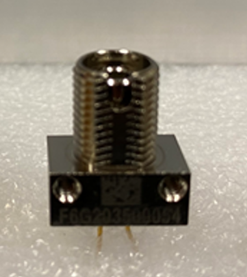 9/5/2022
W. Pellico, VD PD PoF 2022
7
GaAs
UIUC has led the modeling – 
Broadcom has led the rapid improvement of their product to meet our initial needs and longer-term product development/distribution.
GoPower has supplied all the fibers and OPC packaging options
FNAL has done most of the testing and guided the partnership to meet the VD PD needs.

Products being tested today are twice as efficient
We are moving up the power (I-V) curve meeting our needs and aligning to theoretical predictions
Final product run is expected by the end of the year (approx. 2 dozen units)
Power > 1 W with efficiency above 65% (expect about 72%)
All known materials and processes - 

SOME PICTURES PLEASE
9/5/2022
W. Pellico, VD PD PoF 2022
8
GaAs Lasers now at CERN CB, FNAL TS, Italy, SDSM,UIUC
Two types of lasers
Civilaser
Lots of functionality
Precise temp regulation
Modulation capable
DUNE doesn’t need (looking to get basic system)
Could send power and control
Cost effective

Broadcom compact unit
2 W capability
25+ years CW operations
20 units have been tested
Housing and controls developed
Shipped to several DUNE partners
I adapted controls for our use – (Vendor gave all drawings)
To allow safe commissioning
To allow for OPC full range testing 

Last step is DUNE housing/layout
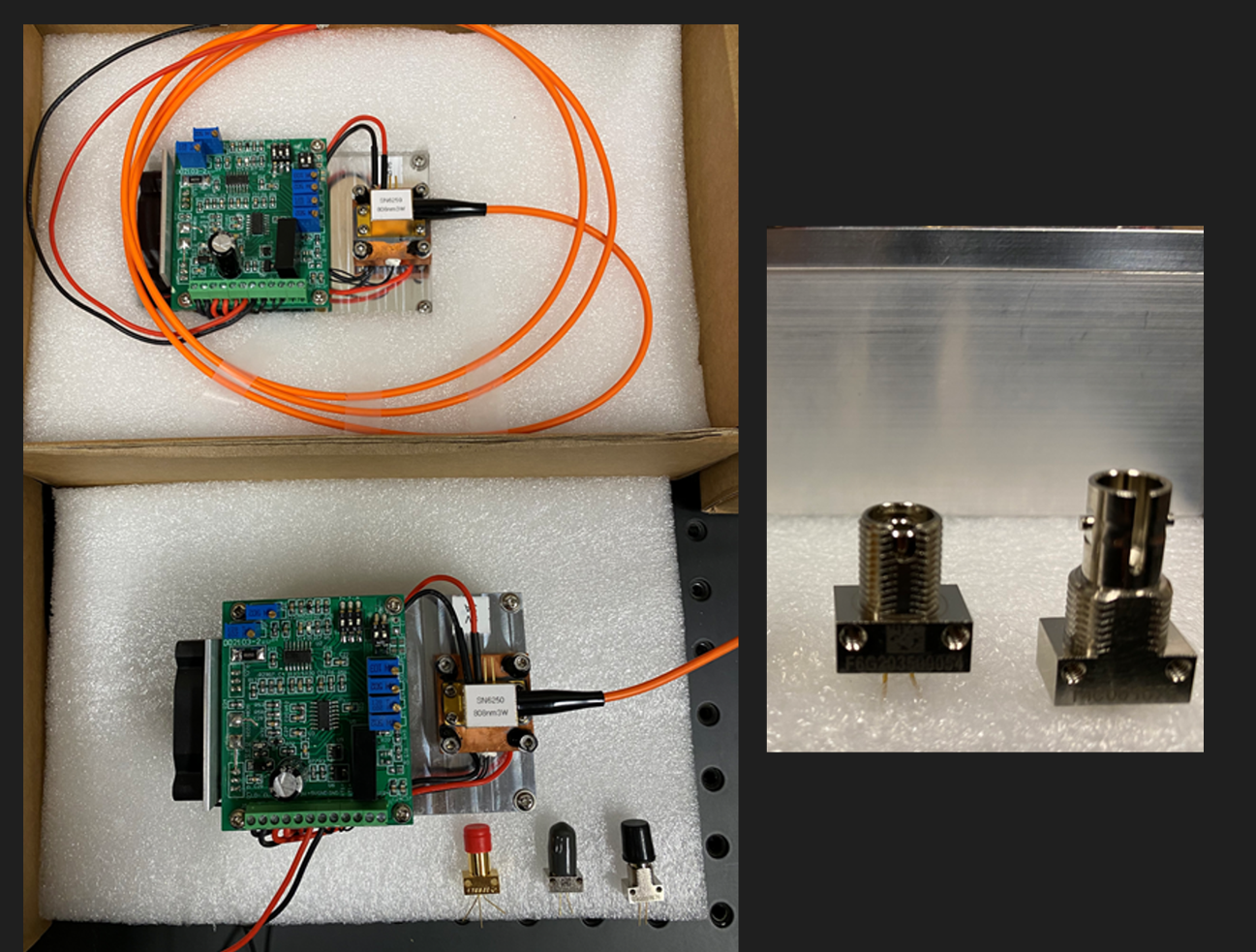 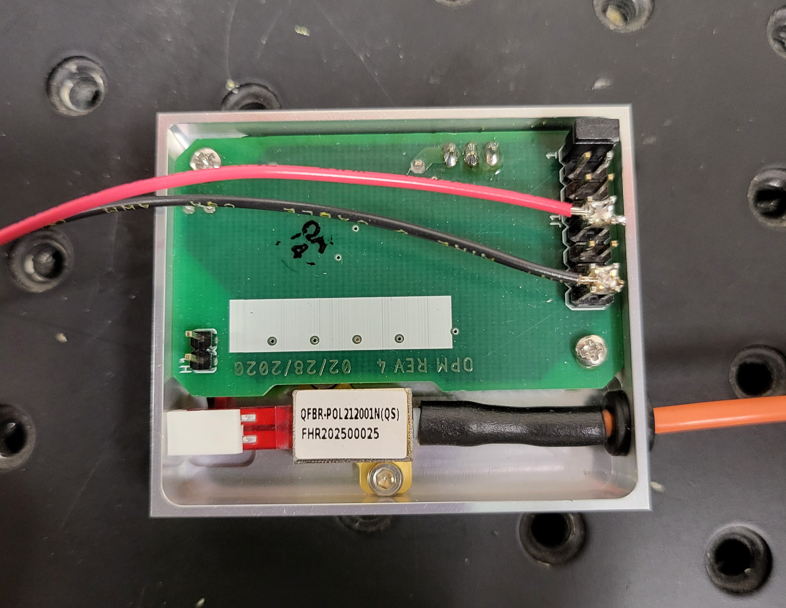 9/5/2022
W. Pellico, VD PD PoF 2022
9
Moving from R&D (Mostly) to Certification Testing
Certification of Hardware
Fibers: Two Viable Candidates which have been used for years in PoF systems
Bending, Installment constraints (SDSM)
Splices (SDSM)
Light leakage (FNAL)
Laser,
Two Viable Candidates (SDSM, FNAL, Italy, UIUC, Broadcom)
Laser safety concepts/layout now in development for implementation at farsite.
Connectors
Lots of options  (SDSM)
OPCs
Units currently being tested are ready to purchase
Units meet the DUNE needs
Next version are pin for pin compatible and will be delivered by EOY
Hope to exploit the higher performance – requiring fewer units/less heat loss/fully modeled
This does not impact DUNE installation plans
9/5/2022
W. Pellico, VD PD PoF 2022
10
Fiber Testing (DUNE and for Others)
Where has all the light gone?
We wanted to know about the optical power
How was it distributed
What happened at the OPC unit
What about leakage
Using a ‘bare’ fiber – you can see with IR the points of interest
Fiber down select completed
Good understanding of principles at work for PoF use
Placing large bulk orders to distribute to test teams
Fiber light is largely contained in the core
Some OPA leakage on backend 
Backscatter at fiber to OPA

Not able to see this is a jacketed fiber 
But using SiPM or similar device can isolate loss points.
Backend is simply due to clear epoxy where GaAs cell is inserted.
Jacket type and thickness removes fiber leakage.
Connection point requires a slightly thicker jacket.
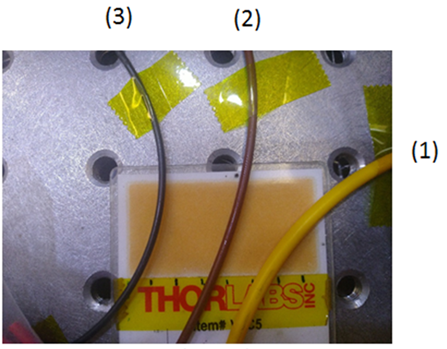 9/5/2022
W. Pellico, VD PD PoF 2022
11
SDSM Team – Testing fibers, connectors, lasersInstallation and long-term viability minded
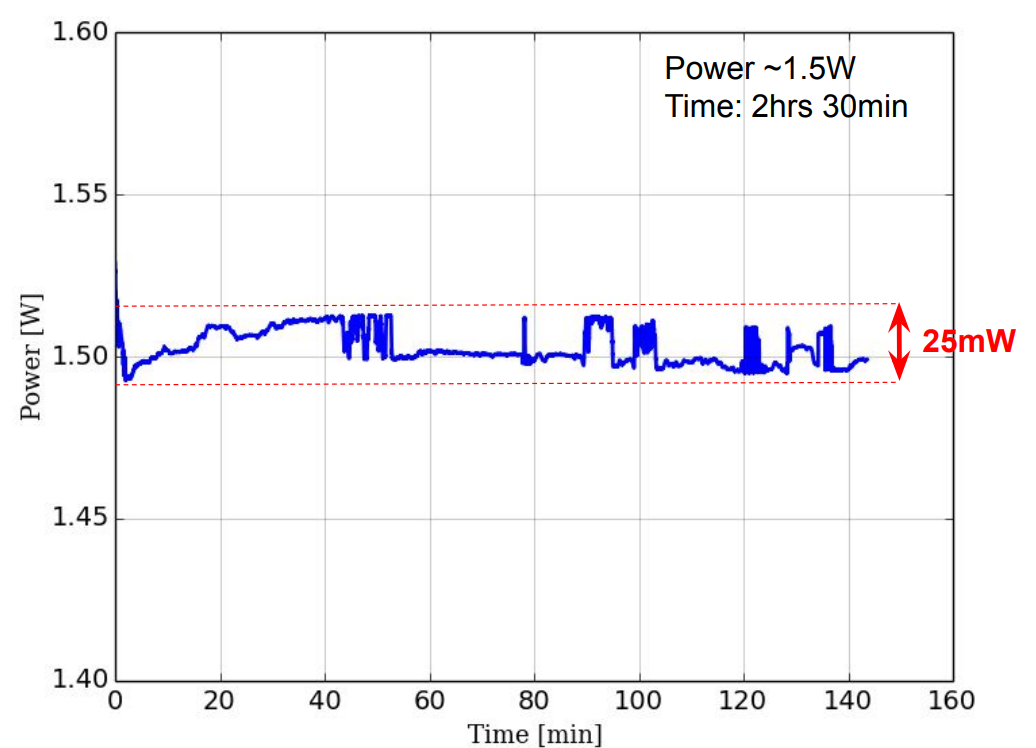 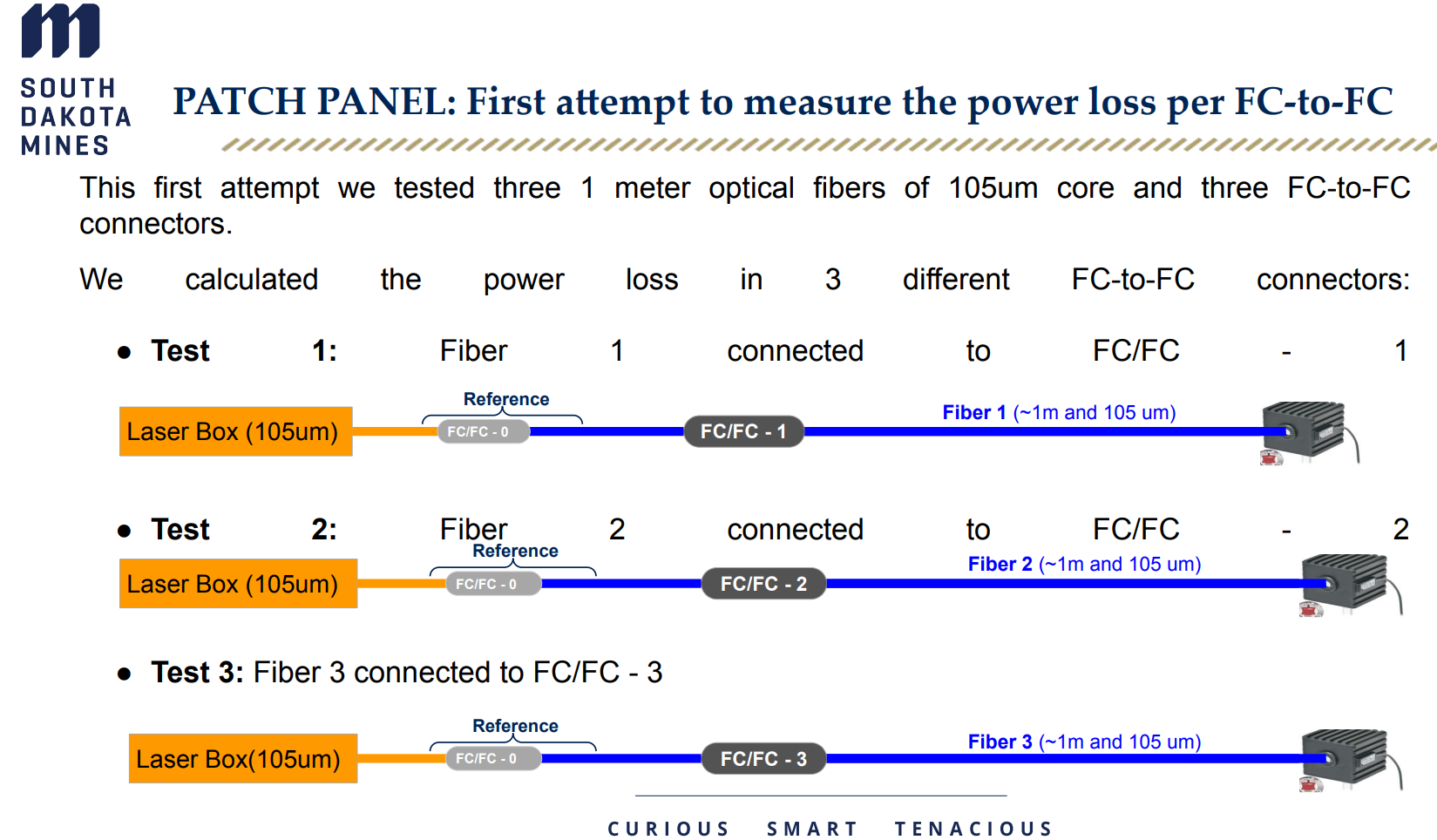 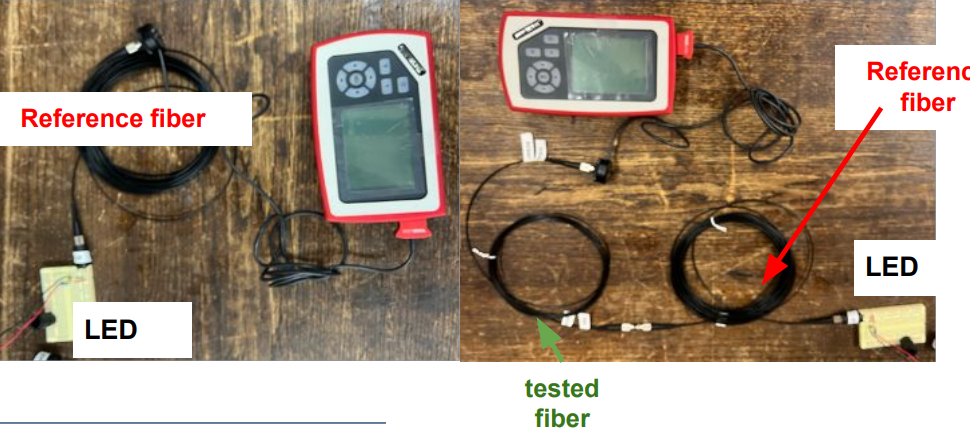 9/5/2022
W. Pellico, VD PD PoF 2022
12
UIUC New LPC Design to Lower Series Resistance (RS)
Design
Aspects expected to be improved
Low RS enabled by thick, n+-InGaP
Suppressed majority carrier blocking






Low Rsheet (33-35 ohm/sq)
EQE enhancement by DLARC
Au/Ti
#3
#1
n-GaAs
contact
TiO2/SiO2 DLARC
500nm n-InGaP window, n=8e18
Au/Ti
n-GaAs
contact
80nm n-GaAs emitter, n=1e18
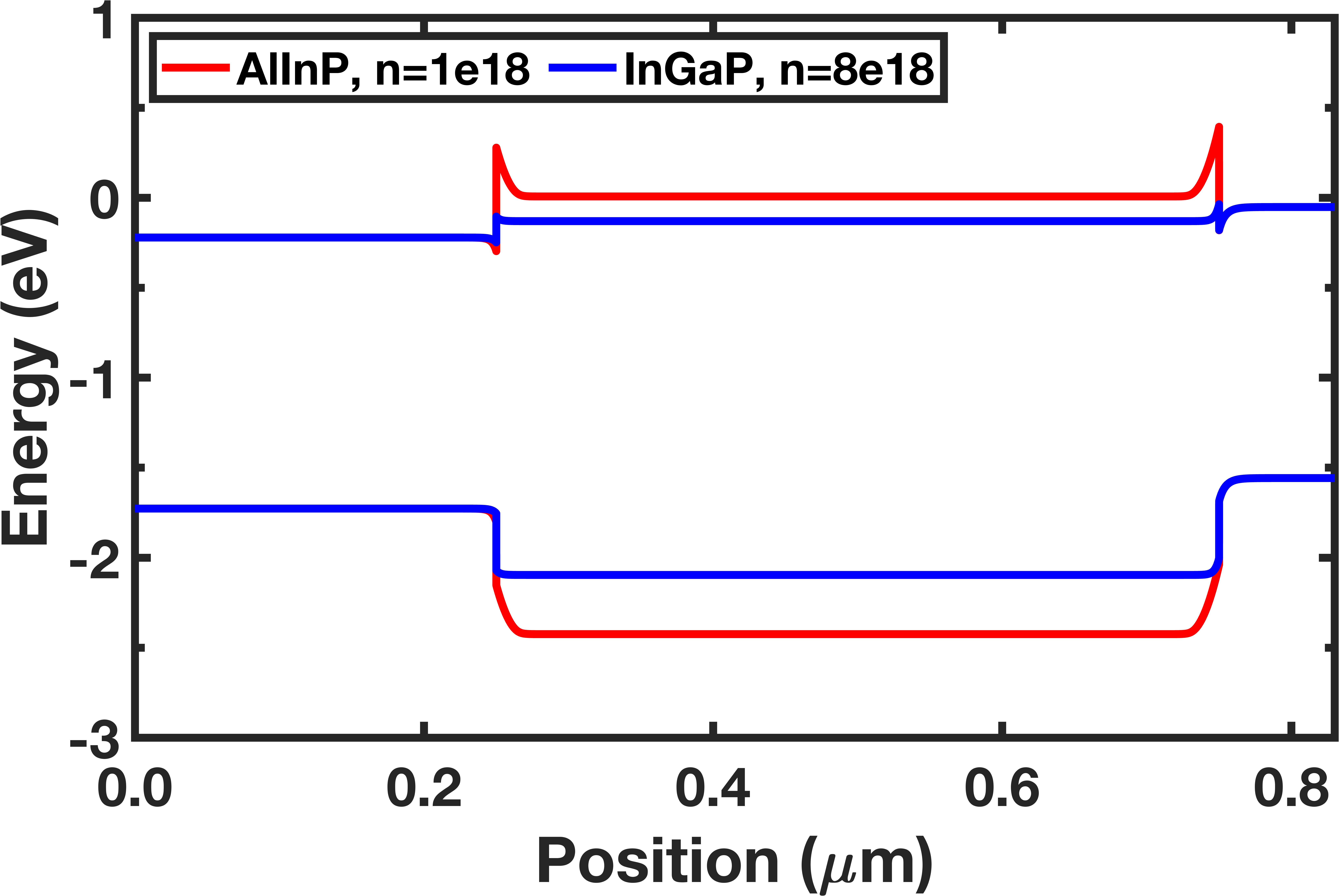 e-
2um p-GaAs base, p=1e17
20nm n-AlInP window, n=1e18
50nm n-GaAs emitter, n=1e18
Contact
Emitter
Window
2um p-GaAs base, p=1e17
100nm p-GaAs BSF, 
p=7e18  1e17
400nm p-GaAs buffer, p=7e18
-
50nm p-GaAs base I, p=2e18
600nm p-GaAs substrate
50nm p-InGaP BSF, p=1e18
h+ barrier
Au/Cr
200nm p-GaAs buffer, p=7e18
600nm p-GaAs substrate
Au/Cr
+
Near-Term Roadmap for >60% Efficiency GaAs LPC at Low T
EQE boost with optimized ARC
Simply, with optimum ARC, efficiency at 190˚C will be ↑ to -54%.


                                                 (* expected values)
p+Al0.1GaAs BSF
Diffusion length ↑, barrier for minority carrier
 suppress decrease in EQE at low T
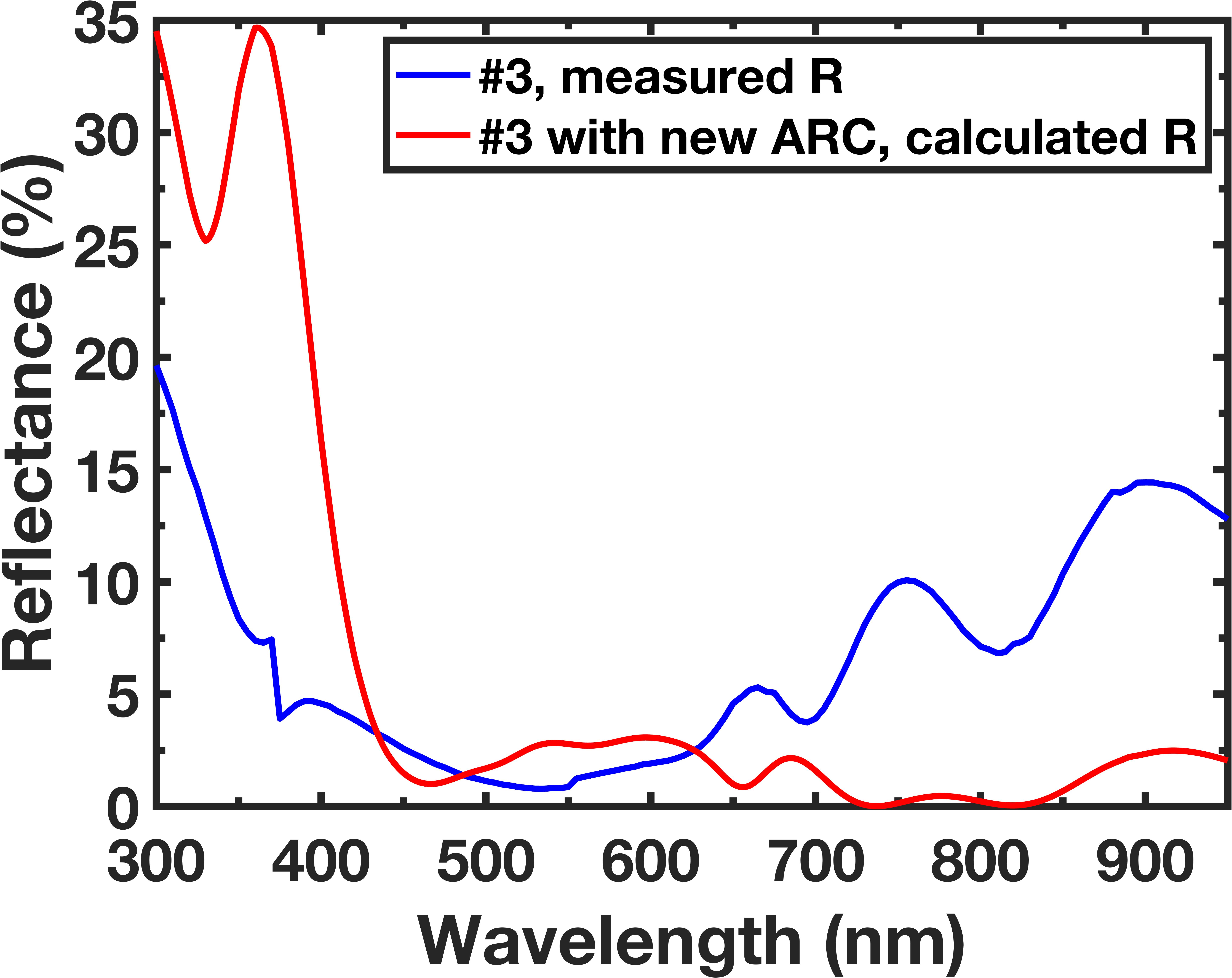 808 nm
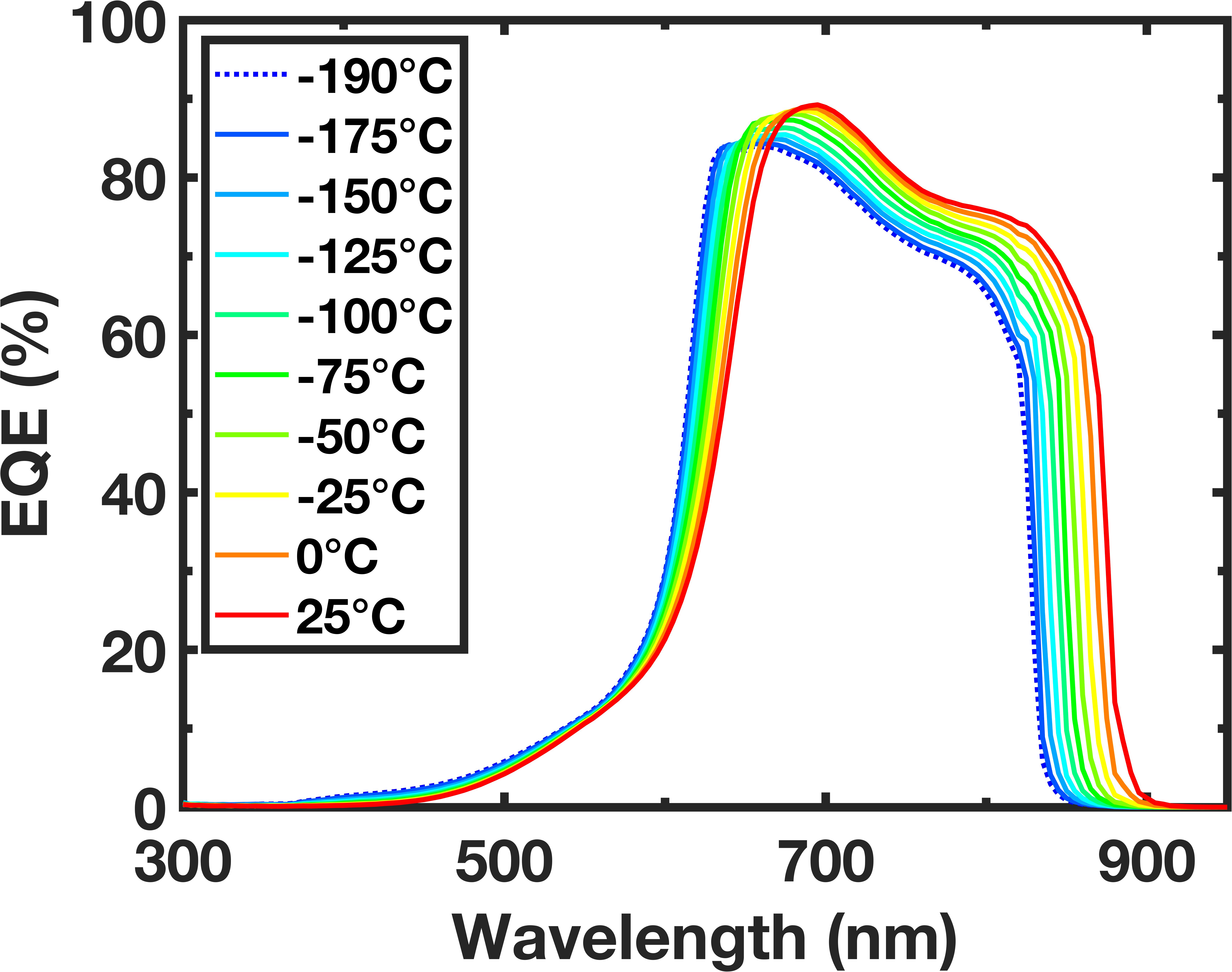 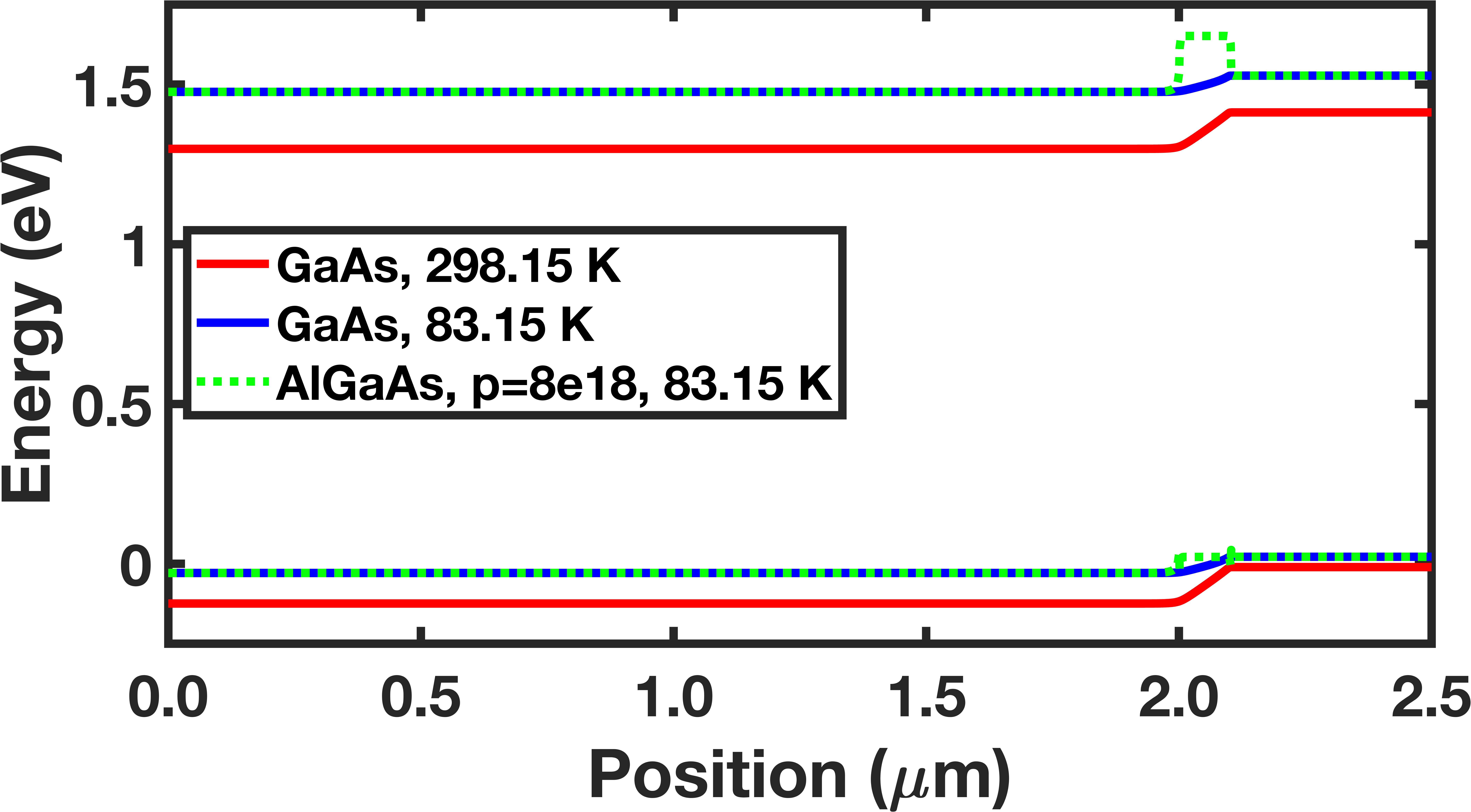 Summary
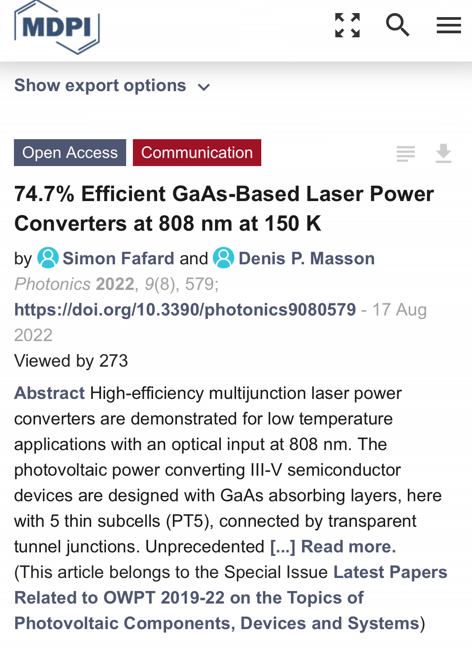 From black board to a product that will impact DUNE and others.  
PoF has worked and delivered the clean power as expected to the VD cathode plane.  

Industry has already taken notice of this development

The PoF system demonstrated about a year ago it’s capability.  The system installed has operated without any failures or faults.  Not a single Si laser module or OPC has had to be replaced.  The recently GaAs system will show improved performance and reliability.

The PoF system not only works, but it will also most certainly be expanded to others in HEP and industry.
9/5/2022
W. Pellico, VD PD PoF 2022
15
Backup –Reliability Examples (More from JPL)
I was recently told by Siemens, one of the first to deploy PoF in the late 90’s that an HVDC installation between Australia and Tasmania has been running non-stop without any component failure, incl OPC, laser and fiber, for more than 23 years. Likewise, even earlier installations by ABB in the north of Sweden have been, and still are, running non-stop since 1997. In fact, at one point I was there to replace all lasers which had been sourced from ……. The problem was that on very cold nights (-35C), the current sensing system had stopped working. It turned out that using 850nm lasers with OPCs optimized for 808nm meant that at the cold temperatures for the OPCs, they no longer responded to 850nm light. At least not as long as the lasers were comfortably located inside a control room at room temperature….; after switching all the lasers to 808nm, the problem disappeared. Little did I know back then that fast-forward 25 years, we’d be pushing the OPC to longer wavelengths for ostensibly the same reason albeit lowering the operating temperature by another 150 K.
Best regards
Jan 
Chief Photonics Scientist, Broadcom
We did conduct some reliability tests over the 62.5um black fiber in the past. The fibers are installed in an outdoor high voltage (22.4kV) environment, one end was secured on the high voltage busbar and the other end on the ground. In this test setup, the fibers were exposed to high voltage, high humidity (with rain falls), and UV from the sun. Over 3 years of testing, we did not see any problem with the fibers.
 
Regards,
 
John Wu
VP, System Engineering Dept.
9/5/2022
W. Pellico, VD PD PoF 2022
16
Full set of tests for each OPC unitPower, Efficiency, Leakage (I-V curves across loads)
We have been putting together a testing and assembly standards.
Each laser, fiber and OPC will have a traveler that provides information on assembly and test performance.
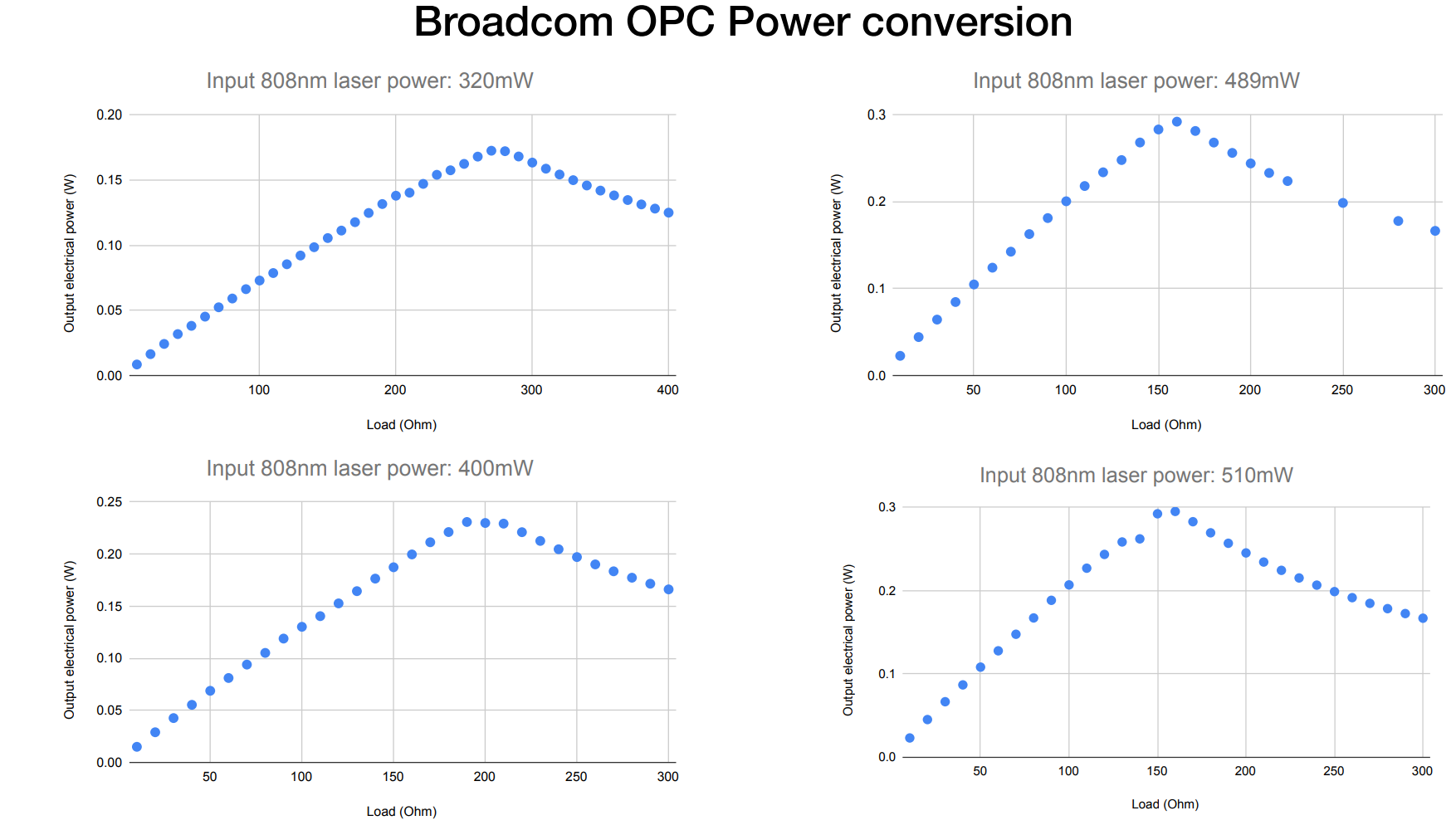 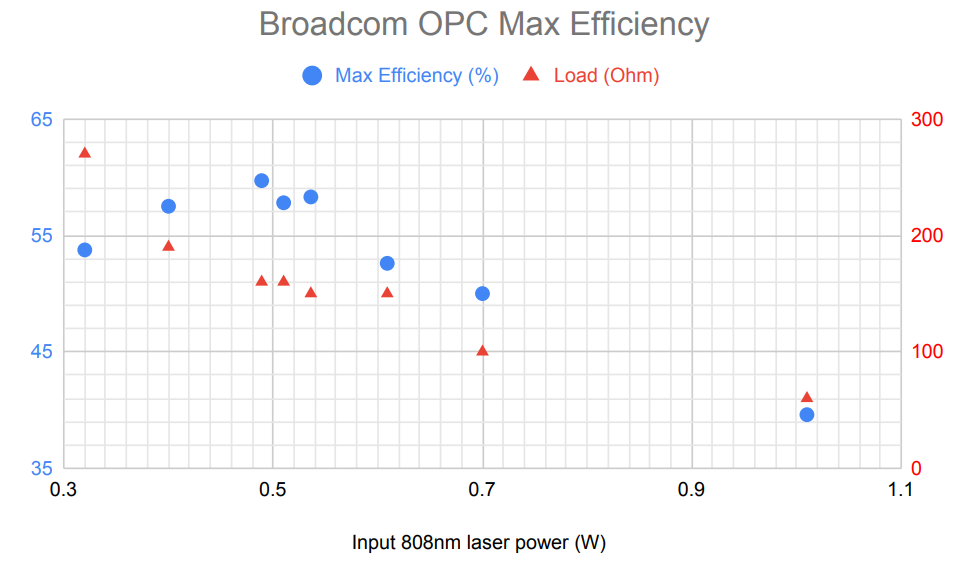 9/5/2022
W. Pellico, VD PD PoF 2022
17
R&D for DUNE and Others (State of the art laser lab)
We are building a more practical fiber feedthrough:
One that does not require fibers be inserted before termination
One that can be adjusted to the fiber dimensions and count.
9/5/2022
W. Pellico, VD PD PoF 2022
18